ExponentialfunktionParameter a & b graphisch bestimmen
Definition
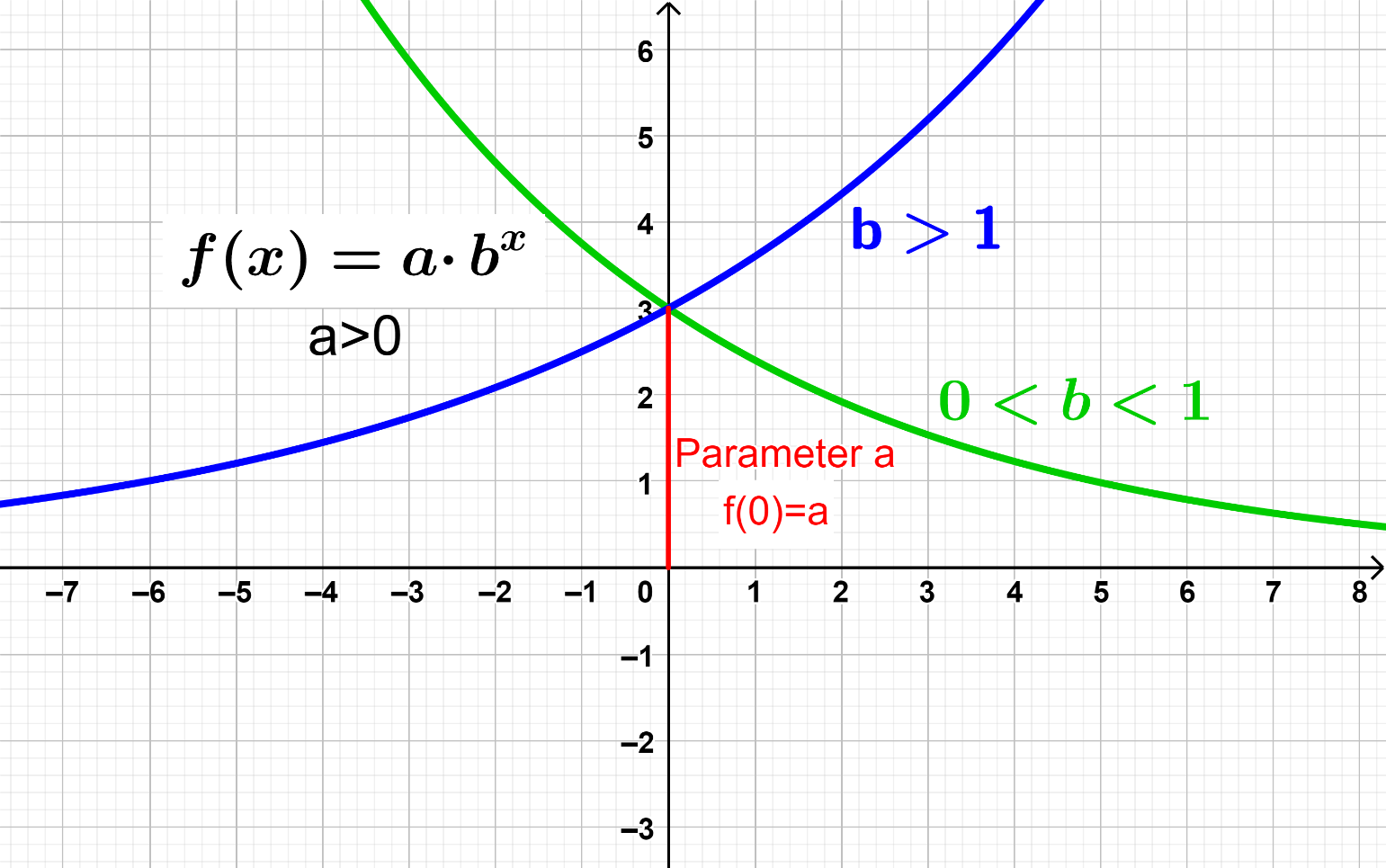 Parameter a (=Abschnitt auf der y-Achse)
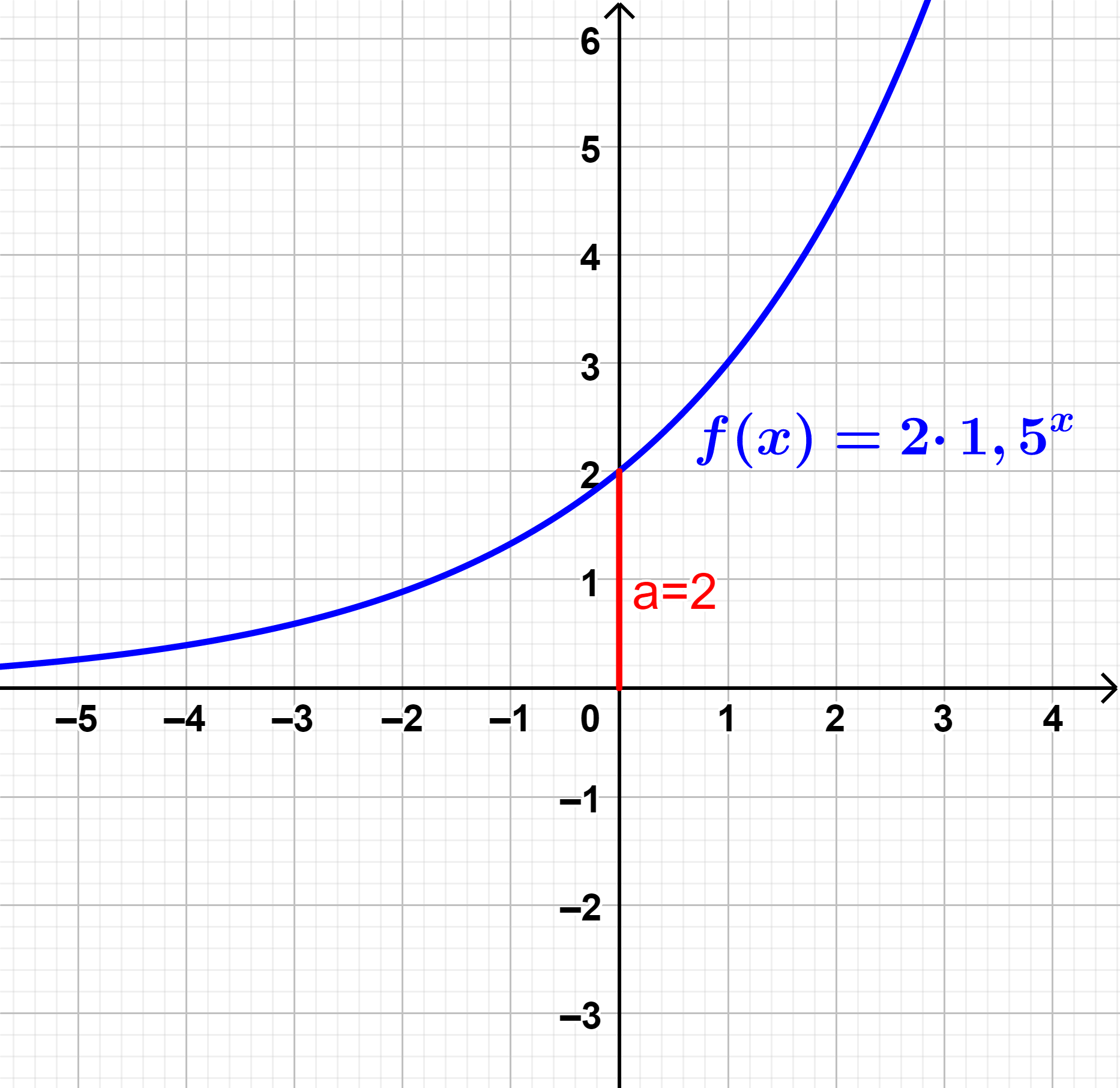 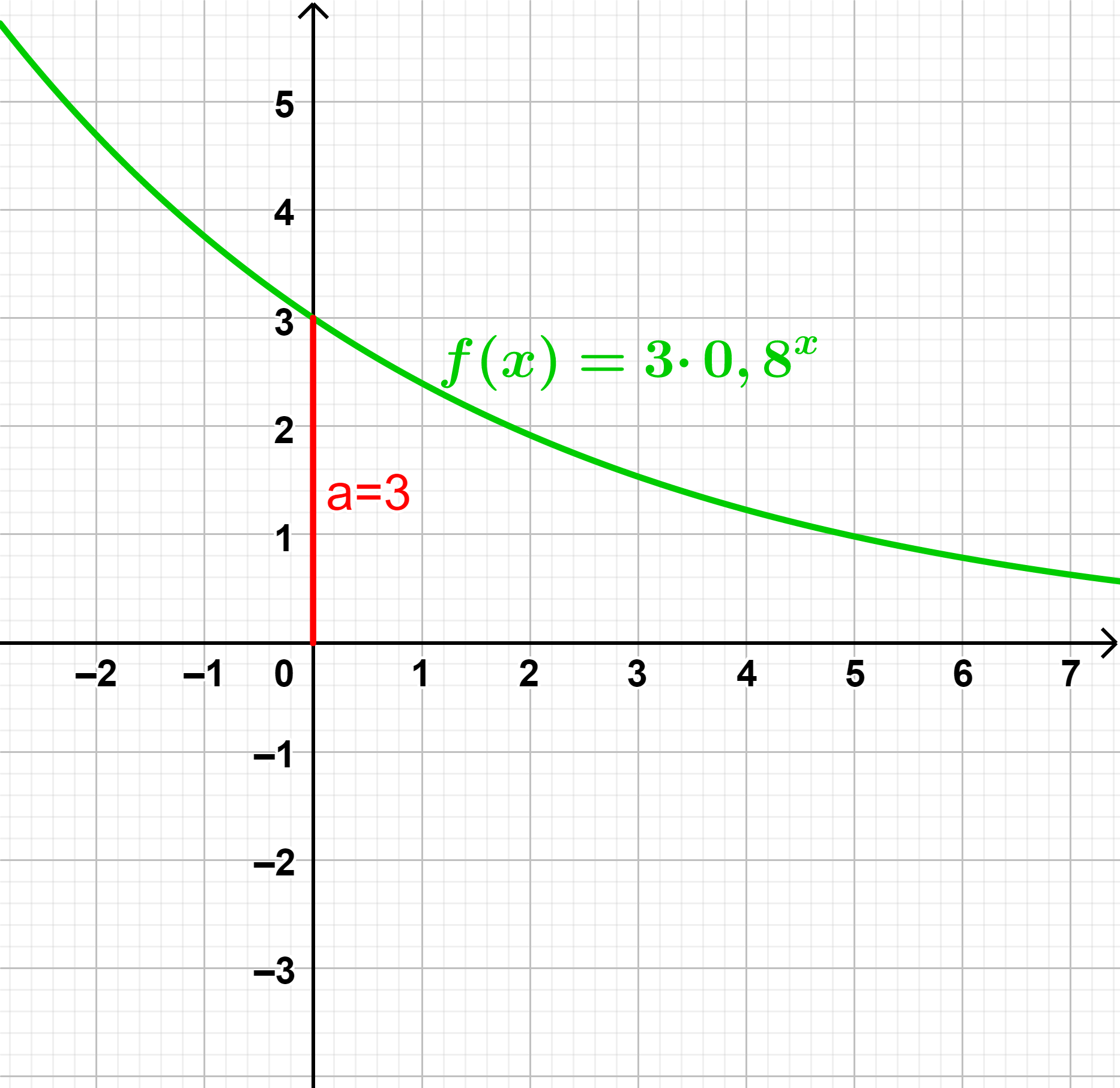 Parameter b (Graphische Bestimmung #1)
Parameter b (Graphische Bestimmung #1)
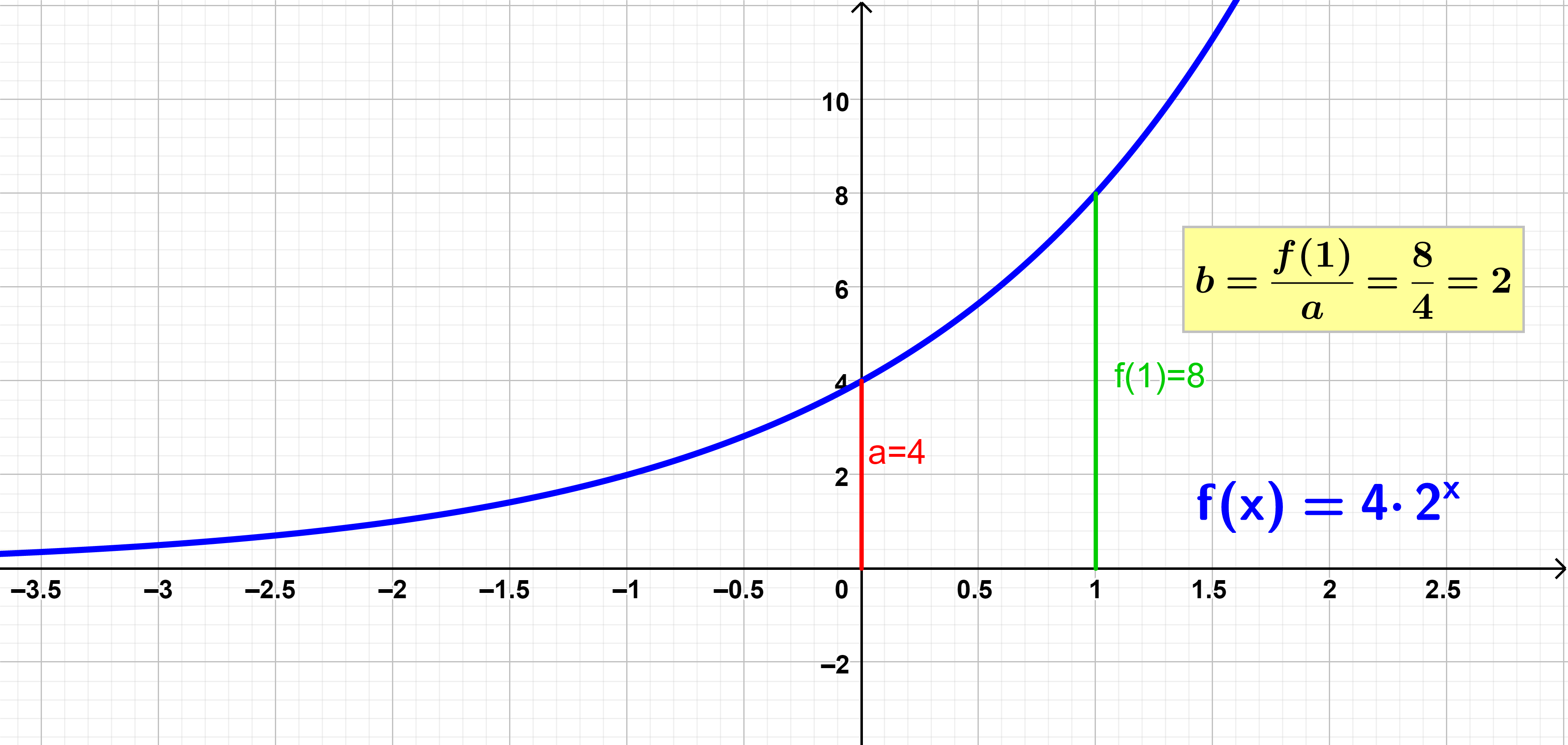 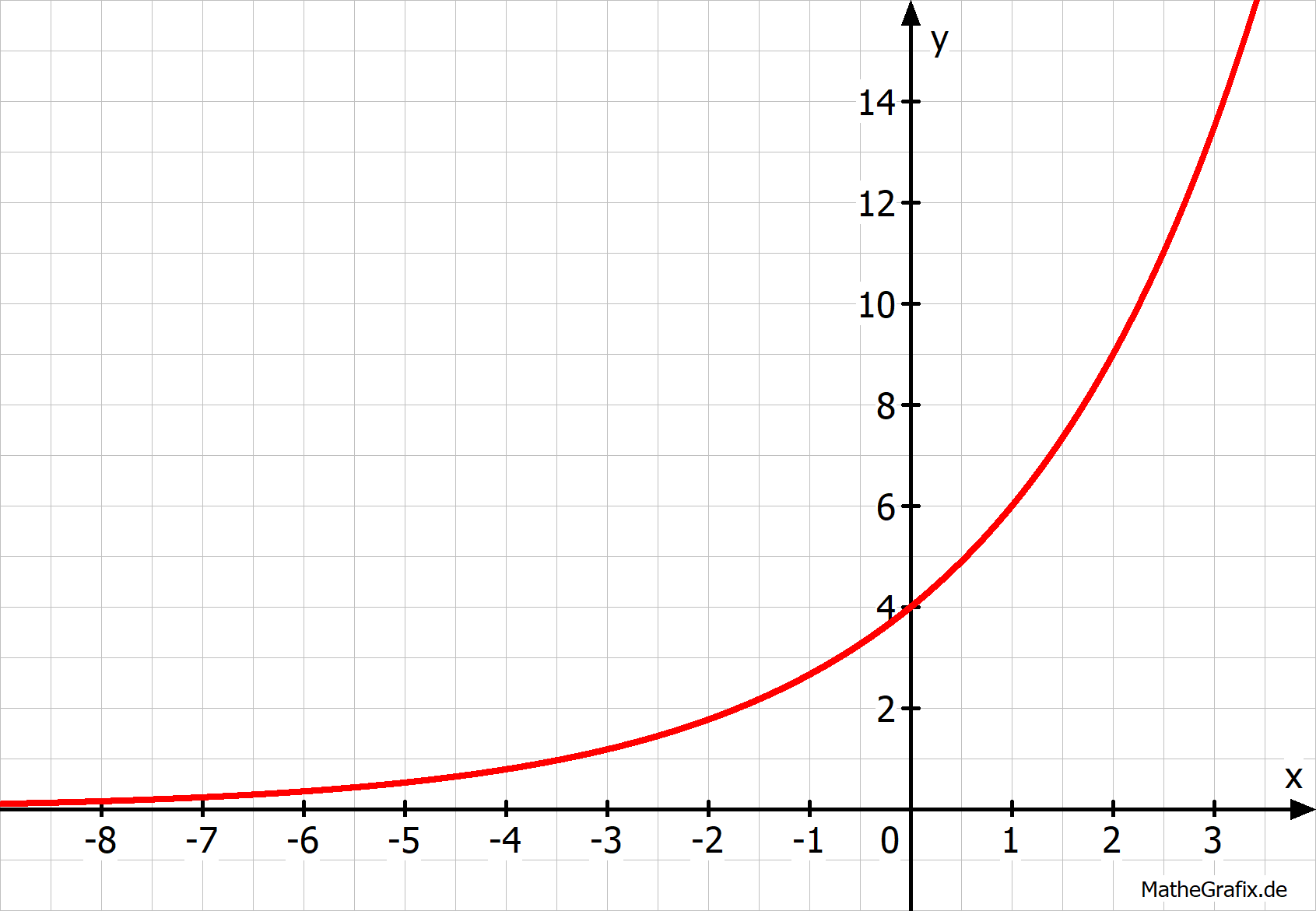 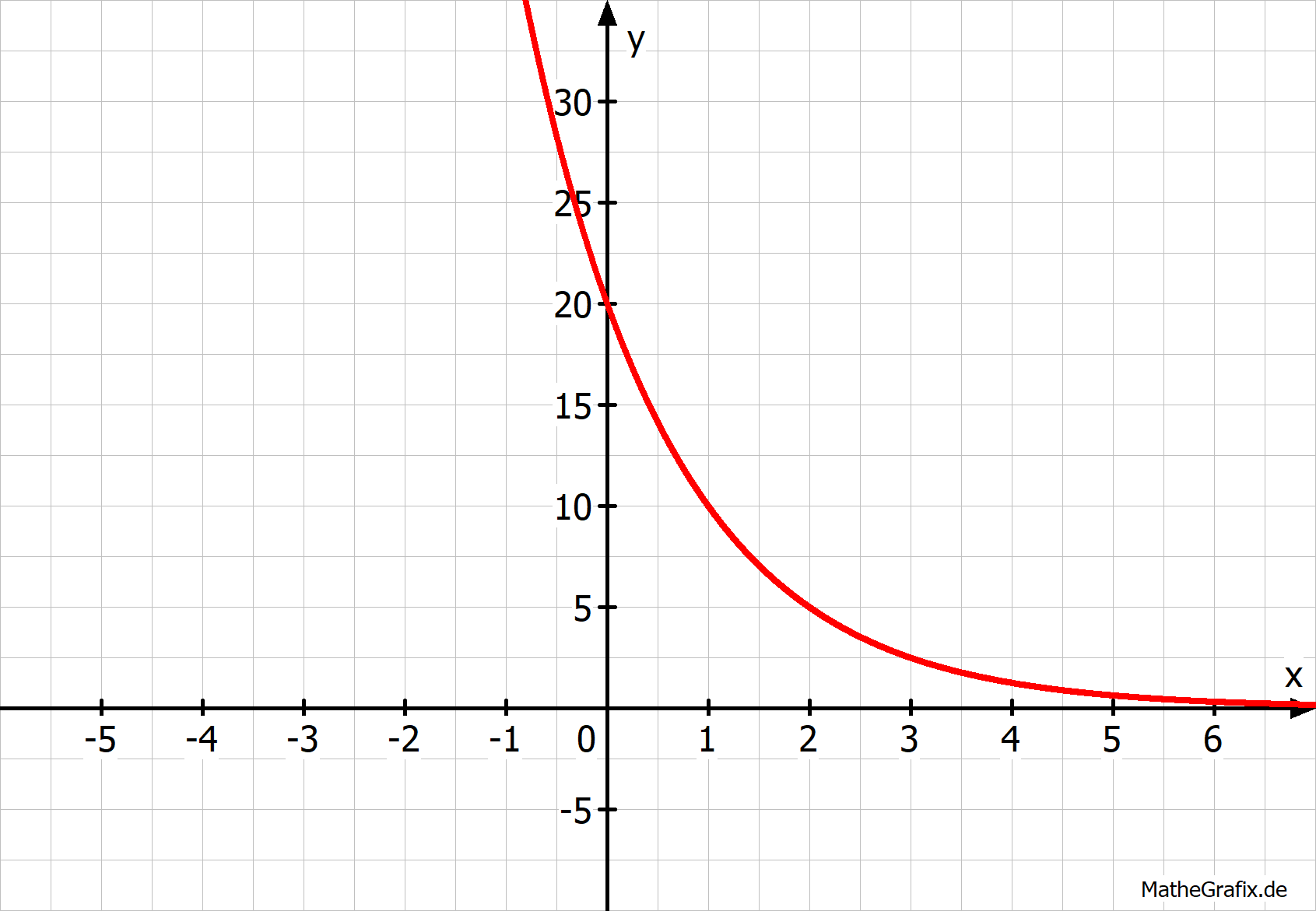 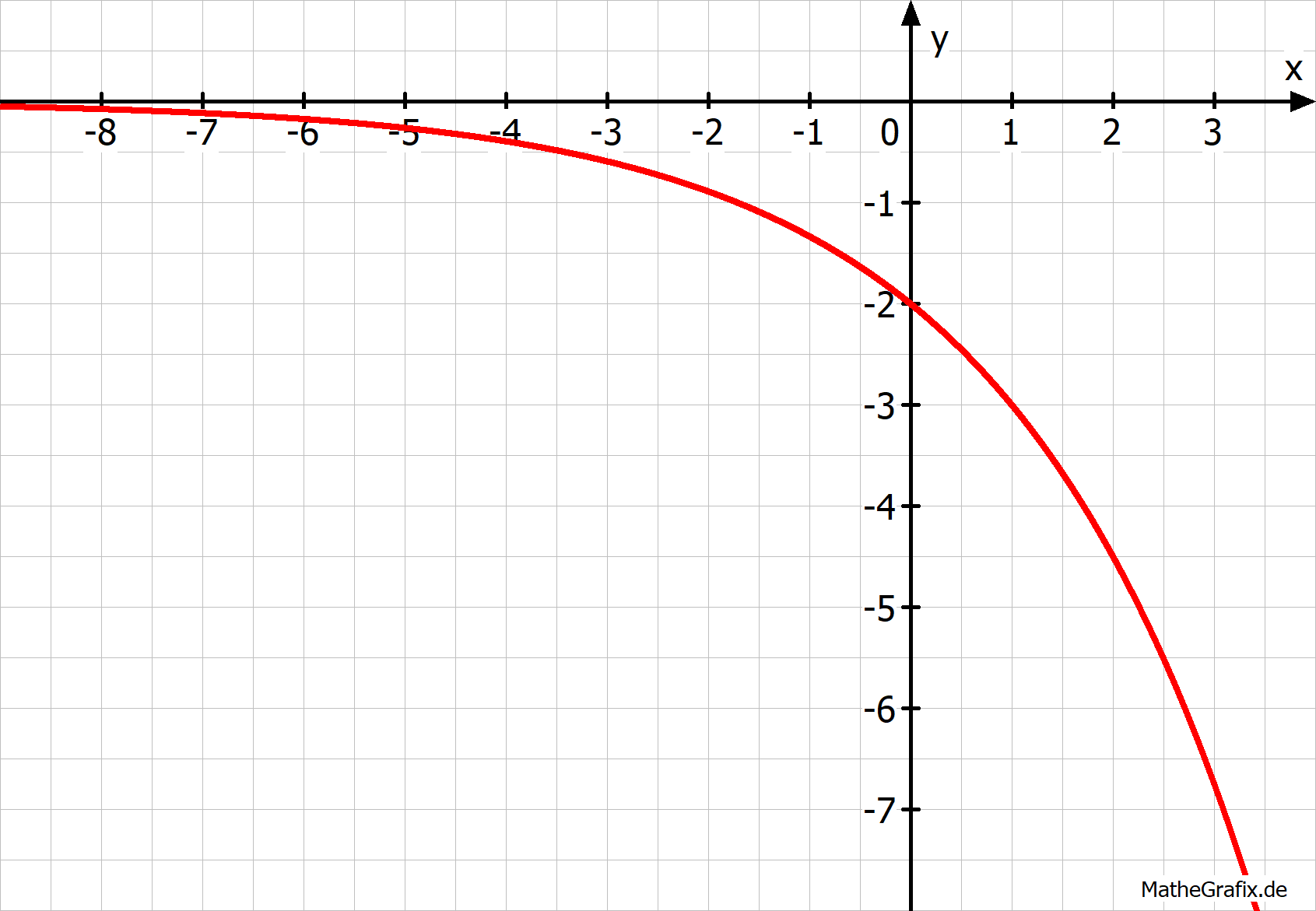